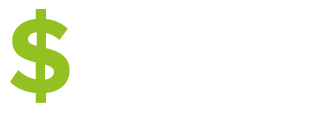 Investing in 2024

Make Long Term Decisions
That Will Get You to Financial Independence Years Sooner
Investing in 2024
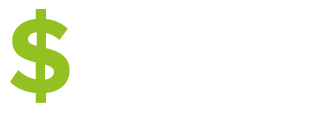 Investing Opportunities in 2024


        You have a multi decade horizon,
               and stock market volatility helps grow wealth faster

        If stocks fall, you can save money on taxes for years. If they rise, you make money.


        Older workers retiring will make room others willing to take career risks
Investing in 2024
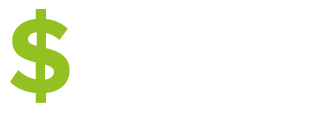 S&P 500 Index
PAST 1 YEAR
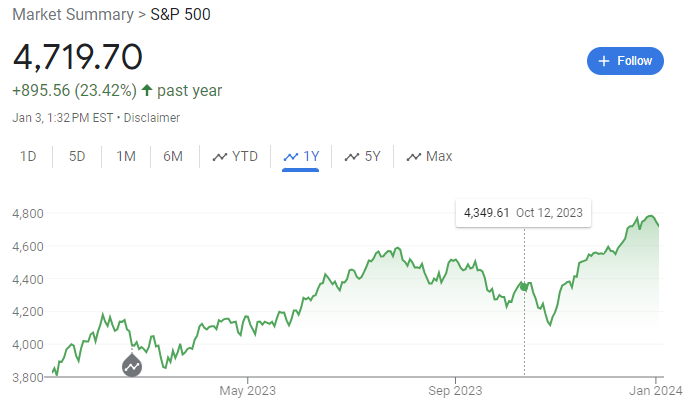 Source: Google.com
Investing in 2024
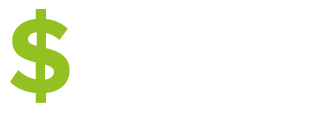 S&P 500 Index
PAST 5 Years
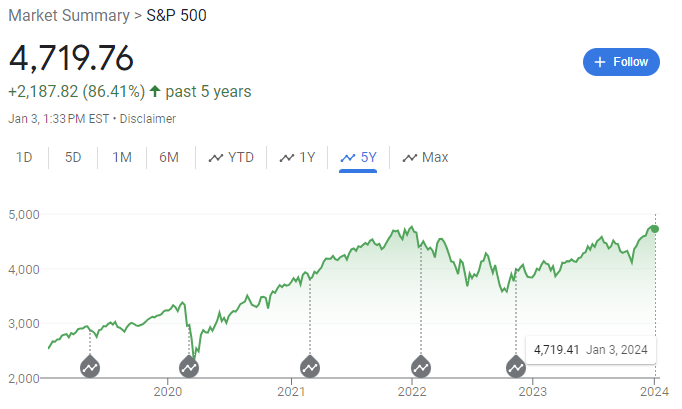 Source: Google.com
Investing in 2024
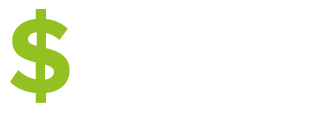 S&P 500 Index
PAST 40 Years

27x price returns
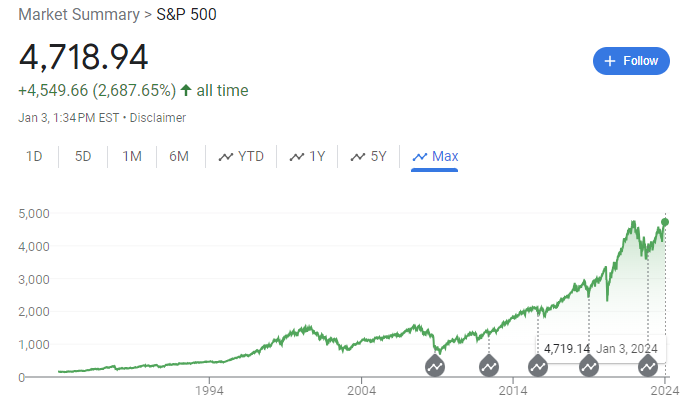 Source: Google.com
Investing in 2024
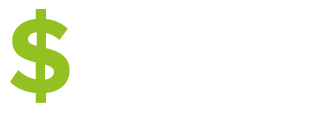 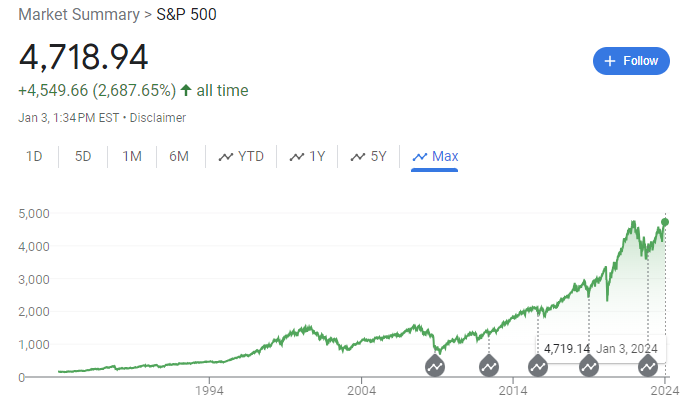 S&P 500 Index
PAST 40 Years

27x price returns

66x total returns
including 
dividends
Source: Google.com
Investing in 2024
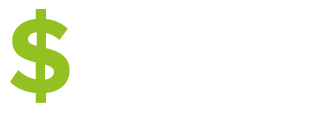 S&P 500 Index PAST 40 Years WITH DIVIDENDS
	         66x returns !!!
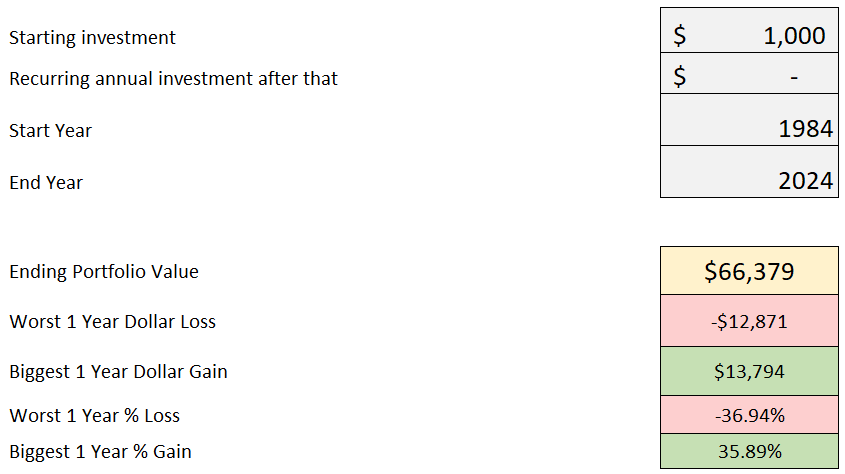 Source: Studentloanplanner.com calculations
Investing in 2024
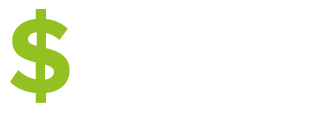 If you had invested $1,000 a month in the S&P 500 over the past 40 years, today it would be worth 
over $6.7 million dollars
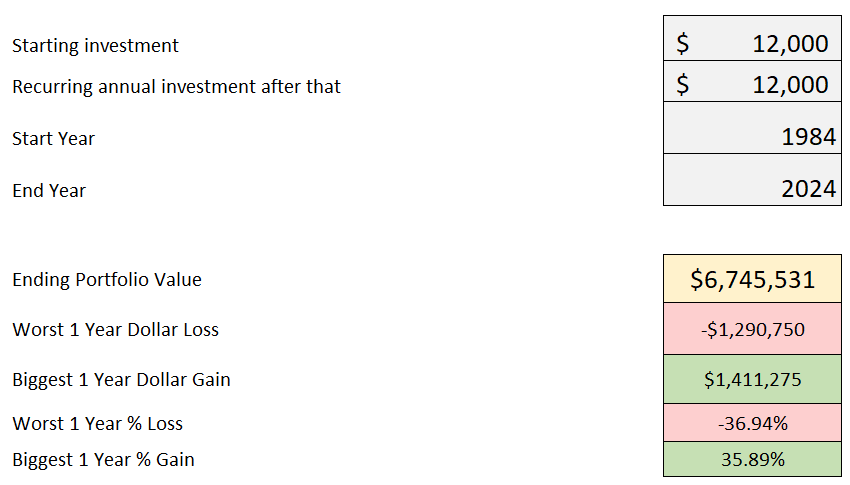 Source: Studentloanplanner.com calculations
Investing in 2024
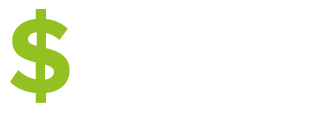 What is a Harmonic Mean?

Q: If you buy $20 of gas at $1 a gallon, and $20 of gas at $2 a gallon, 
       what’s the average price per gallon?

A: $1.33 (not $1.50)

$20/$1 = 20 gallons  
$20/$2 = 10 gallons

$40/30 gallons = $1.33
Investing in 2024
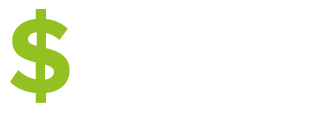 How Regular Investing Helps You Win

Q: If you buy $1,000 of stock at $50 and $1,000 of stock at $40, 
       what’s the average price per share?

A: $44.44 (not $45)

$1,000/$50 per share = 20 shares
$1,000/$40 per share = 25 shares

$2,000/45 shares = $44.44, not $45
Investing in 2024
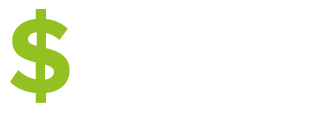 How Regular Investing Helps You Win

Q: If you buy $1,000 of stock at $80 and $1,000 of stock at $10, 
       what’s the average price per share?

A: $17.78 (not $45)

$1,000/$80 per share = 12.5 shares
$1,000/$10 per share = 100 shares

$2,000/112.5 shares = $17.78, not $45
Investing in 2024
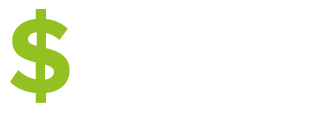 How Regular Investing Helps You Win

$923 a paycheck maxes a 401k (which has a cap)

Then put as much as you can into a 
     Non-retirement account (that has no cap) 

If stocks go down, save money on taxes through tax loss harvesting

If stocks go up, you make money (long term they almost surely will)

IT’S A WIN-WIN. The only way you LOSE is by NOT INVESTING
Investing in 2024
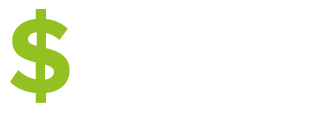 Where to invest?

You like learning and want to manage it: Vanguard, Schwab, Fidelity

	- Vanguard has a digital advisor that’ll do it for you

You want a high service fiduciary planner: slpwealth.com/BOOK
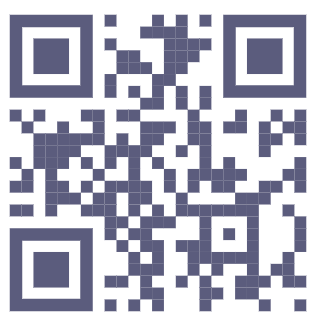 Investing in 2024
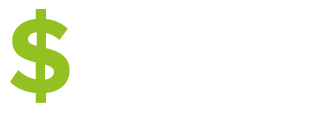 What’s the yearly cost?

Do it yourself (Vanguard.com) = $0.70 (70 cents) per $1,000 of what you have invested

Cheaply have someone do it (SLP Wealth) = $4.90 per $1,000 of what you have invested

Typical financial advisor / salesperson = $10-$20 per $1,000 of what you have invested


All these options are dirt cheap compared to not investing!
Investing in 2024
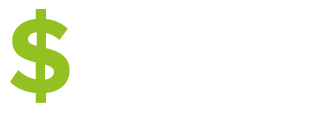 Investing Opportunities in 2024


       You have a multi decade horizon, and stock market volatility helps grow wealth faster


       If stocks fall, you can save money on taxes for years. 
              If they rise, you make money.


3.           Older workers retiring will make room others willing to take career risks
Investing in 2024
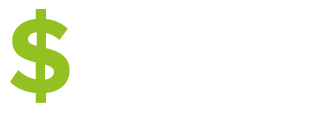 Tax Loss Harvesting Example at Vanguard.com
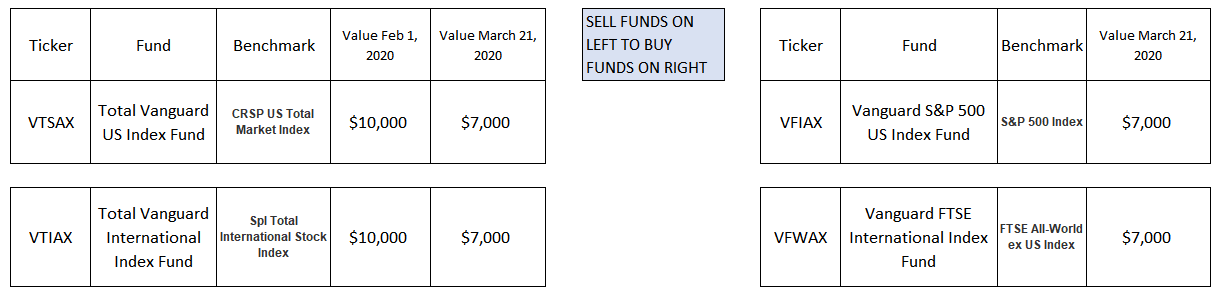 Value After Crash
Value Before Crash
Exchanged into this fund after market crash
Why do this? You got a $6,000 Loss to use 
against your taxes.
Investing After the Pandemic in 2023
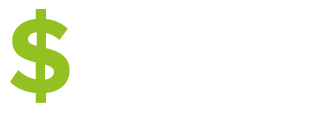 Wait 30 DAYS!!! Pretend Stocks Went Up A Bit. Now Switch Back
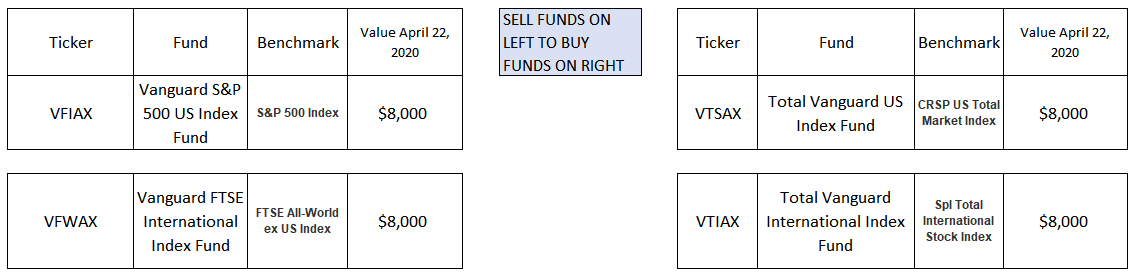 Value 30 Days After the Market Crash
Exchanged 30 Days After the Crash
You moved back into original investments, $2,000 gain is offset by $6,000 loss, 
for net loss of $4,000
Investing in 2024
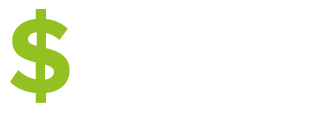 You Get to Write Off $3,000 Against Your Active Income Each Year


This Example: $3,000 * 40% tax rate = $1,200 in tax savings compared to doing nothing


Other $1,000 in Losses You Can Carry Forward to Future Years 

BUT… YOU DIDN’T LOSE ANY MONEY!!!

LOSSES WERE ONLY ON PAPER, AND YOU’RE INVESTING LONG-TERM
Investing After the Pandemic in 2023
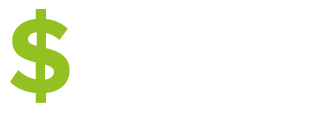 Investing Opportunities in 2024


        You have a multi decade horizon, and stock market volatility helps grow wealth faster
              

       If stocks fall, you can save money on taxes for years. 
              If they rise, you make money.


3.          Older workers retiring will make room others willing to take career risks
Investing in 2024
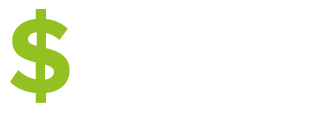 Investing in 2024
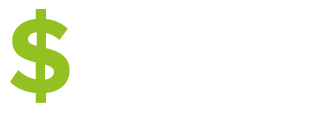 Investing in 2024
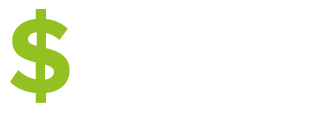 PRICE INCREASES

QUANTITY DECREASES
Investing in 2024
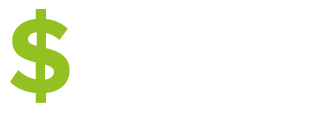 What it means:

You Have More Leverage
In the Labor Market

USE IT!!!
Investing After the Corona Recession in 2021
Investing in 2024
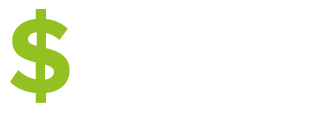 Biggest Caution Signs for the Market in 2024 and Beyond


Stocks Shiller P/E ratio is very high, 
       meaning stocks are highly valued after a year with 26% returns


Economic uncertainty could spark a recession


Home prices could fall significantly
Investing in 2024
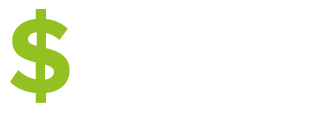 Shiller P/E Ratio: 31 at the beginning of 2024
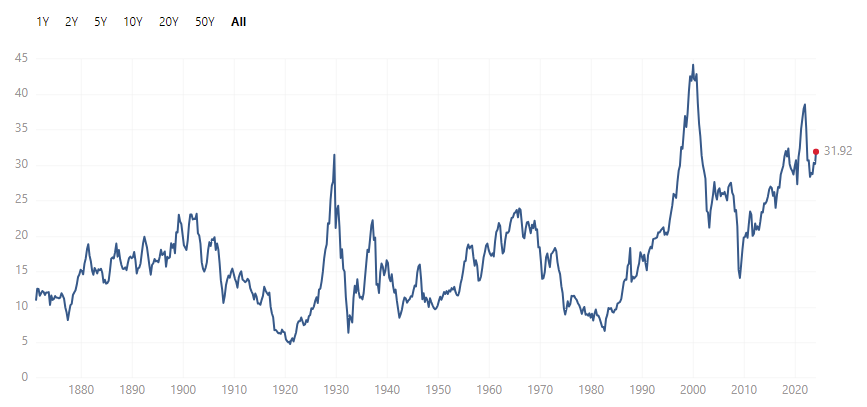 Source: multpl.com
Investing in 2024
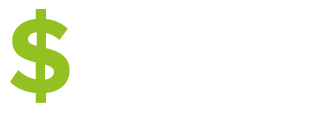 US Stocks Dropped 90% from 1929 to 1932

Japanese Stocks Dropped 80% from 1989 to 2009



This is why 
diversification matters!!!
Investing in 2024
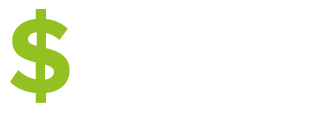 Put 5% to retirement and $100 a month outside retirement no matter what

Then once you have no “bad debt”, a 6-month emergency fund, 

and all short-term goals saved for, 

then invest A LOT more on per month 
automatically
Investing After the Corona Recession in 2021
Investing in 2024
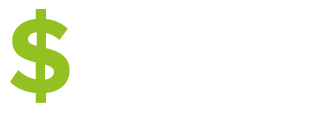 Biggest Caution Signs for the Market in 2024 and Beyond


Stocks Shiller P/E ratio is very high, 
       meaning stocks are highly valued after a year with 26% returns


Economic uncertainty could spark a recession


Home prices could fall significantly
Investing After the Corona Recession in 2021
Investing in 2024
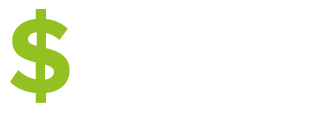 Federal Reserve is forecasting rate cuts in 2024, but the economic pain already in the system could potentially cause a recession
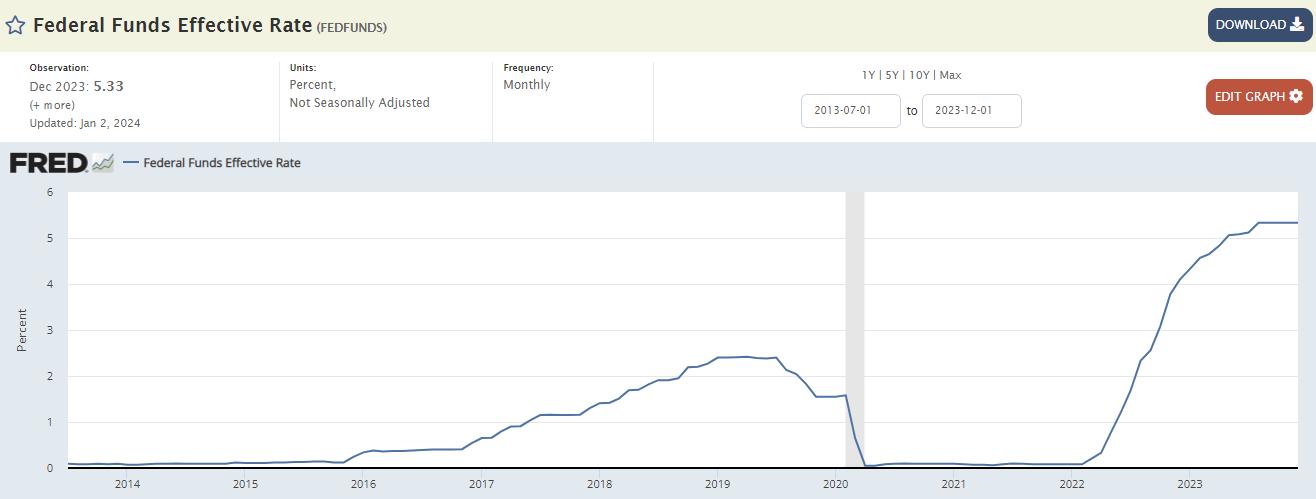 Investing After the Corona Recession in 2021
Investing in 2024
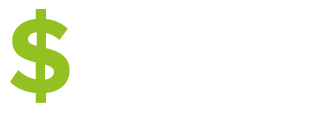 This shows how much extra yield corporations with BBB credit rating must pay to borrow. It shows that credit risk fears are ultralow. But that could change
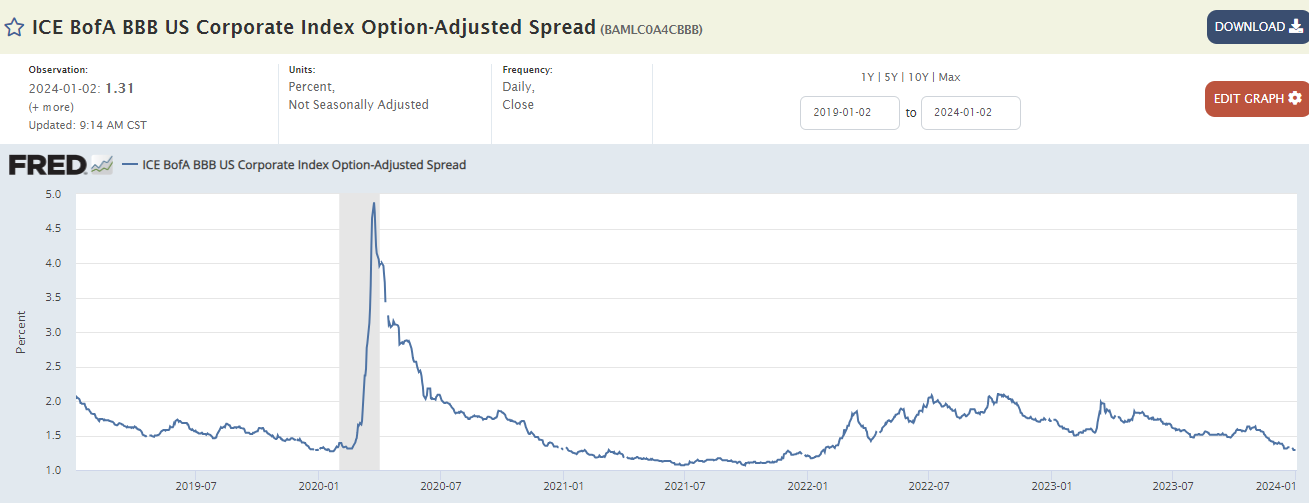 Investing After the Corona Recession in 2021
Investing in 2024
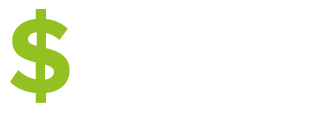 Biggest Caution Signs for the Market in 2024 and Beyond


Stocks Shiller P/E ratio is very high, 
       meaning stocks are highly valued after a year with 26% returns


Economic uncertainty could spark a recession


Home prices could fall significantly
Investing in 2024
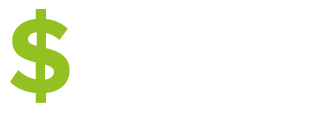 The Bearish Case for Housing Prices


Mortgage rates are causing payments to become unaffordable

The huge run up in prices is subject to reversion to the mean

The Fed could have  to pull back on their 2024 rate cuts

A boom in new construction could cause existing homeowners to have to discount their prices more to sell

Consumers might start be willing to move again, which could trigger a surge in home inventory
Investing in 2024
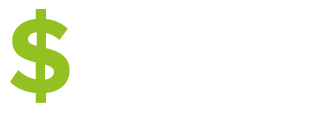 Why hasn’t housing fallen more?


We still have a very strong job market 

Home builders didn’t go as crazy as they did in the 2000s

Most homeowners have a mortgage rate below 4%. When will this become less important? (probably if we see a similar rate environment)

Recency bias and anchoring bias leads both home owners and home buyers to have confidence that prices should be high
Investing in 2024
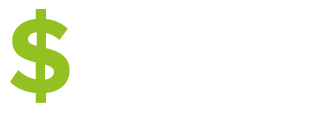 Why would a fall in housing prices affect stocks?


Homeowners tap their home equity for a huge percent of spending 

If credit conditions tighten and home prices decline, banks won’t give home equity loans

Consumer spending could fall because of the wealth effect

Psychology: when homeowners become nervous about the value of their homes, it can lead to momentum for a recession
Investing in 2024
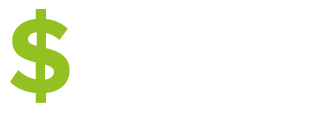 But Remember!!

S&P 500 Index
PAST 40 Years

27x price returns,

66x total returns
including 
dividends
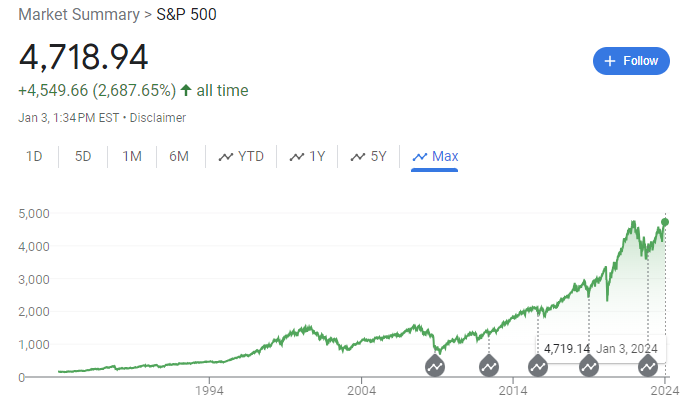 Source: Google.com
Investing in 2024
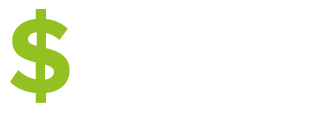 5 Action Steps to Take Now

1.            Start with 5% into employer retirement plan and $100 a mo into taxable account

       Then get 6 months of cash expenses + save for short term goals (also no credit card debt)

       Then max out retirement account. Typically go with default investment option (target date fund)

       Then increase taxable account contributions OR start paying 
               down loans that need to get paid off. Either one is ok. 

       Then try to increase income and invest more to reach financial freedom sooner
               or optimize your lifestyle now
Investing in 2024
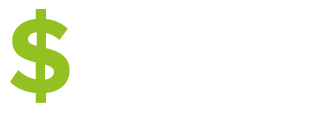 Tips for Getting the Most Out of the Course


ASK QUESTIONS in each comment section

Join live webinars when we offer them, and listen to old ones when we post them

Actually take the time to watch the course videos


THANKS!